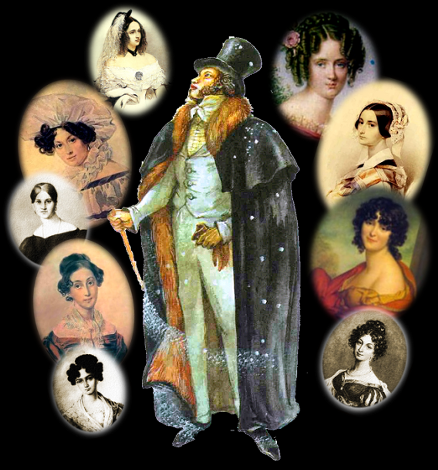 Тема урока: 
«Женщины в жизни и творчестве А.С.Пушкина»
Цели урока:обучающая: обогатить знания учащихся о жизни и творчестве А.С.Пушкина; развивающая: развить высокие эстетические чувства учащихся; уметь видеть гениальность поэта не только в поэзии, но и в любви; воспитательная: привить любовь к поэзии, вызвать интерес к личности.
Цели урока:обучающая: расширить и углубить знания о времени в котором жил А.С.Пушкин;развивающая: развить высокие эстетические чувства учащихся;воспитательная: привить любовь к поэзии, вызвать интерес к личности.
Эпиграф: 

Позволь душе моей открыться пред тобою…
Каков я прежде был, таков и ныне я:
Беспечный, влюбчивый…
А.С. Пушкин
Женщинам, вдохновившим поэта на создание удивительных, неповторимых произведений, посвящается этот урок.